投資人說明會
Institutional investors
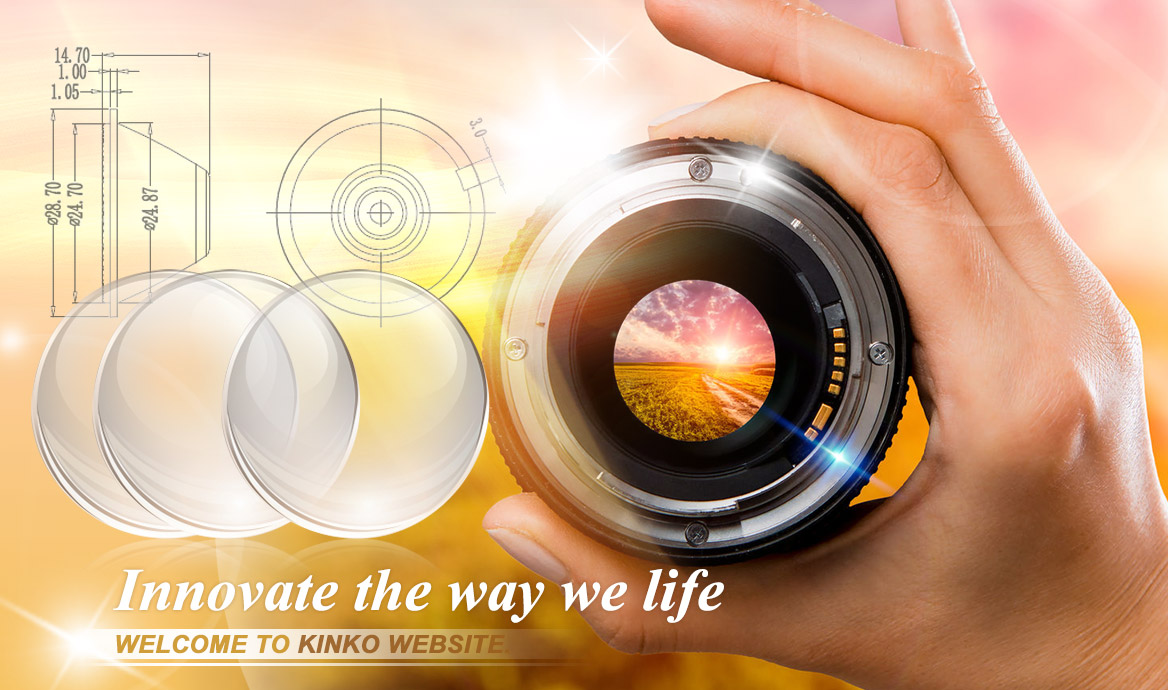 SUCCESS

  OPTICAL
KINKO
THE
今國光學工業股份有限公司  
Kinko Optical CO.,Ltd  / 股票代碼: 6209
OF
21th Nov. 2019
目錄 CONTENT
Innovate the way we live. Make the life better.
產品佔比  Product Ratio
免責聲明  Disclaimer
05
01
核心價值  Core Value
公司簡介  Company Profile
02
06
營運成果 Financial Report
今國優勢  Company Strength
07
03
今國願景  Kinko Vision
產品開發  Product Development
08
04
免責聲明  Disclaimer
Innovate the way we live. Make the life better.
投資人不應將上述前瞻性資訊解釋為具有法律約束力的承諾，而以有可能修正的彈性資訊視之。本簡報資料中所提供之資訊並未明示或暗示表達或保證其具有正確性、完整性或可靠性，亦不代表本公司產業狀況或後續重大發展的完整論述。
本簡報資料所提供之資訊，包含所有前瞻
       性的看法，本公司不因任何新事件或任      
       何狀況的產生而負有更新或修正本簡報
       資料內容之責任。
KINKO 
OPTICAL
* 投資人說明會   ----- 免責聲明 *
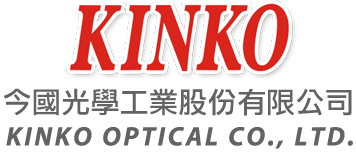 公司簡介 Company Profile
Innovate the way we live. Make the life better.
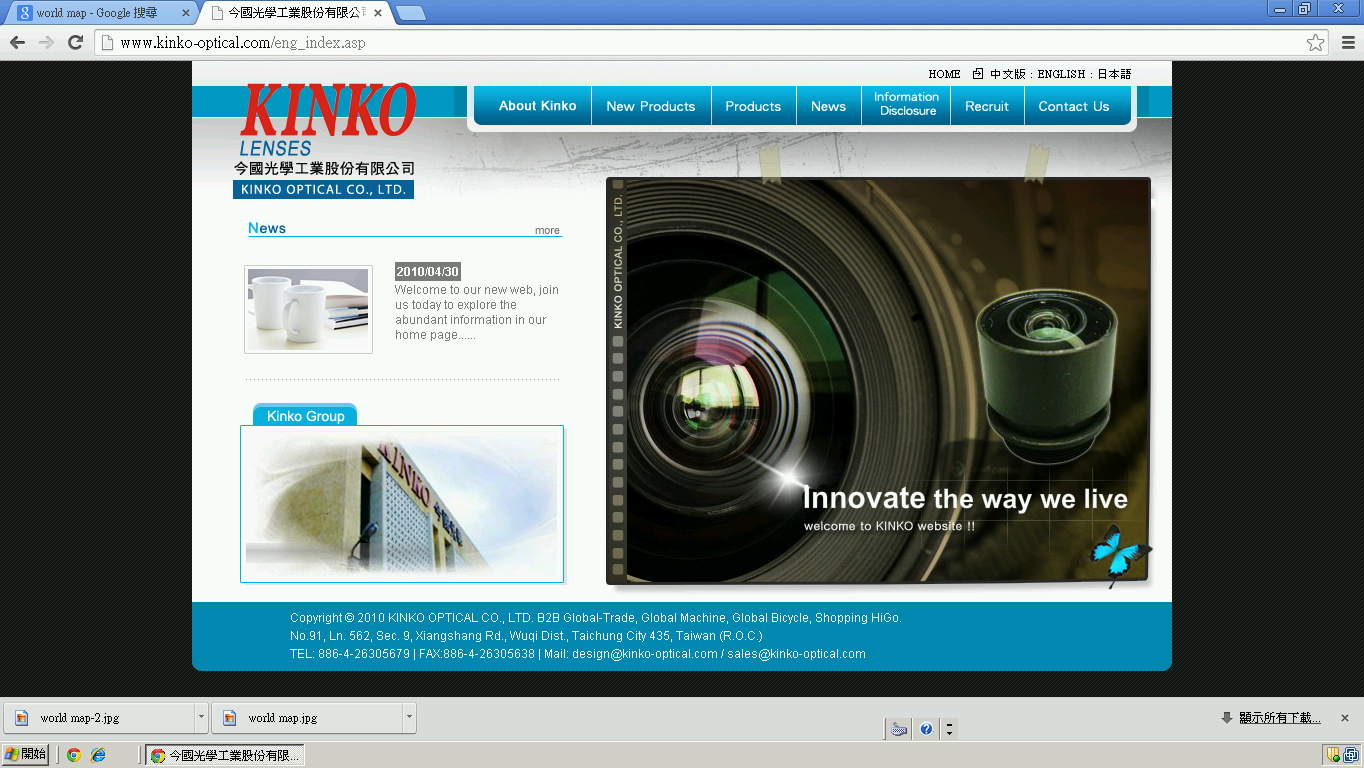 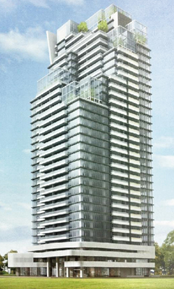 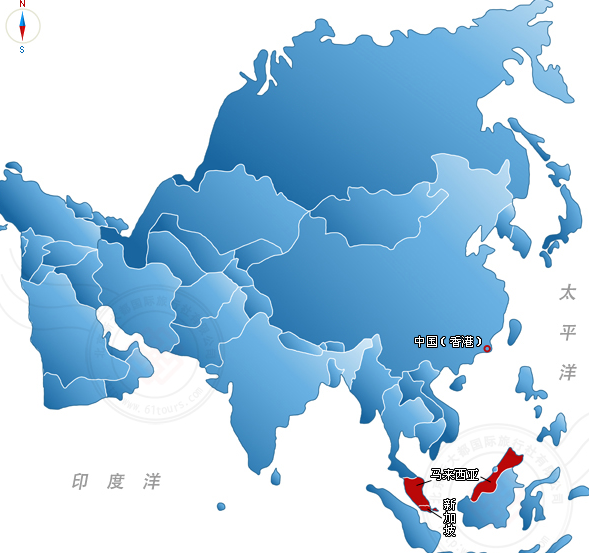 今國光學工業股份有限公司
Kinko Optical CO., Ltd
今國光學
台灣-台中(總部)
研發中心
台灣-台中市區
(第二研發中心)
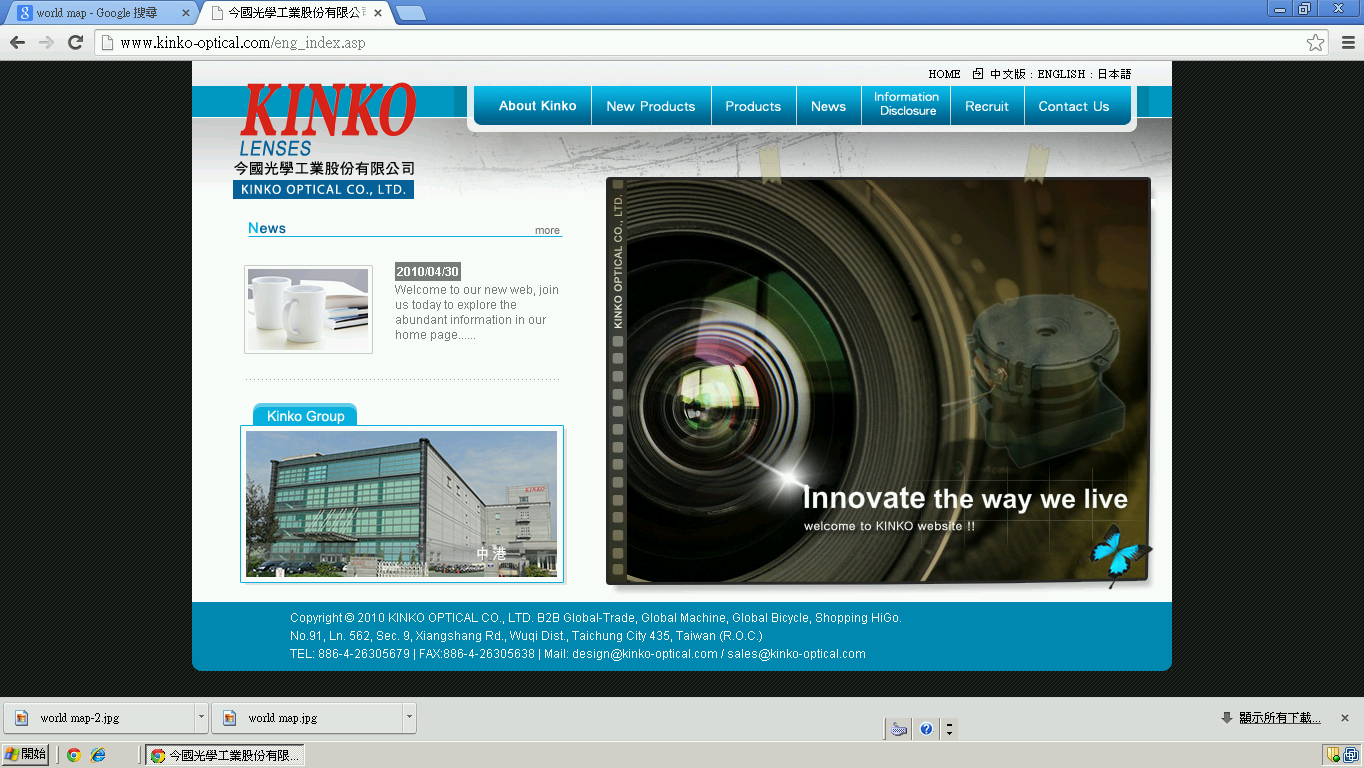 今國光學
台灣-台中(新廠)
華國光學.
中國-廣東佛山
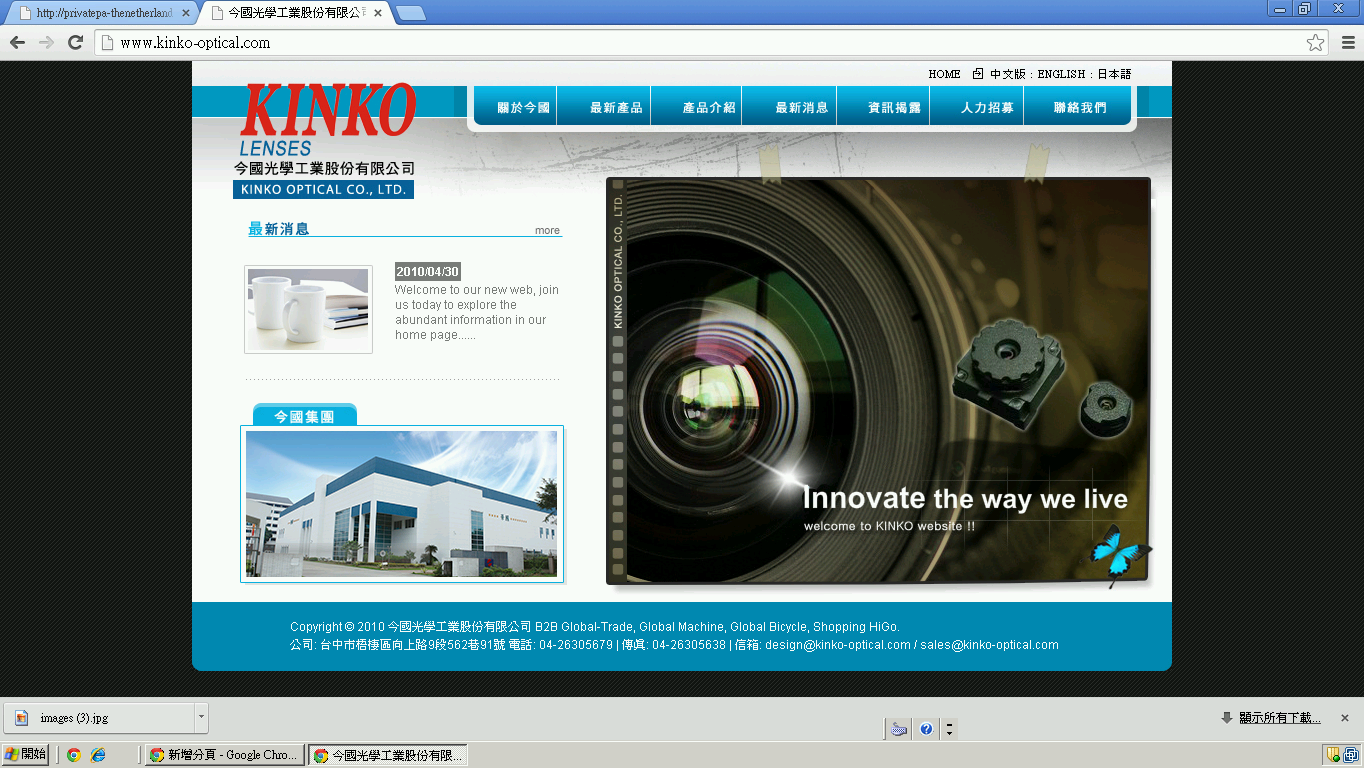 今國優勢  Company Strength
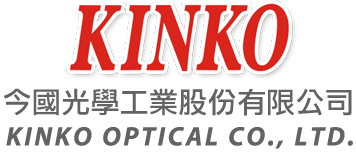 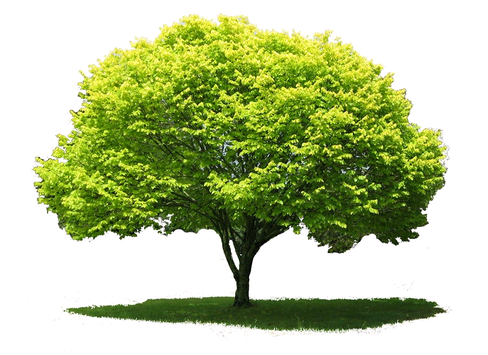 KINKO 
OPTICAL
近40年的玻璃加工經驗,15年的模造製造經驗,12年的塑膠鏡頭製造經驗. 
 優秀強大的研發團隊,累積卓越的技能技術.
 與世界各產業龍頭合作.
 優良的企業文化---今國人共同奉行”誠信,正直,無私”的核心價值.
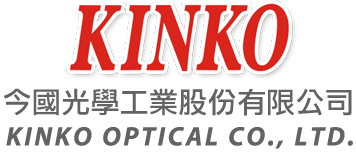 產品開發 Product Development
Innovate the way we live. Make the life better.
車載鏡頭
    Automotive lens
手機鏡頭
    Mobile lens
遊戲機鏡頭
    Gaming lens
高附加價值投影鏡頭
    Projector lens
物聯網鏡頭
    IOT lens
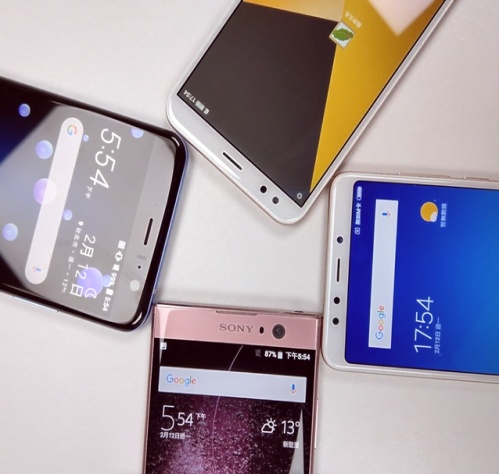 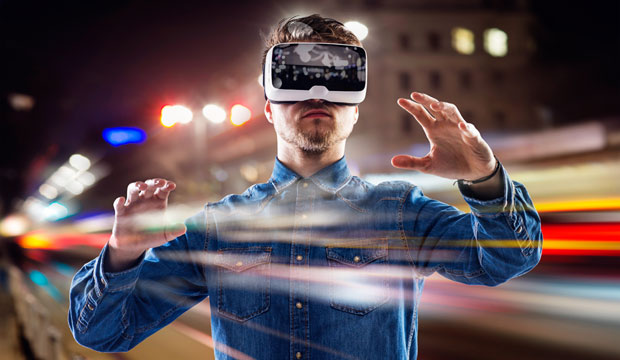 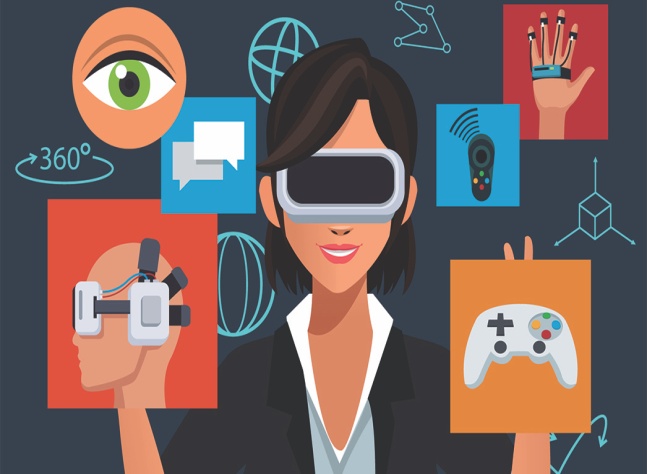 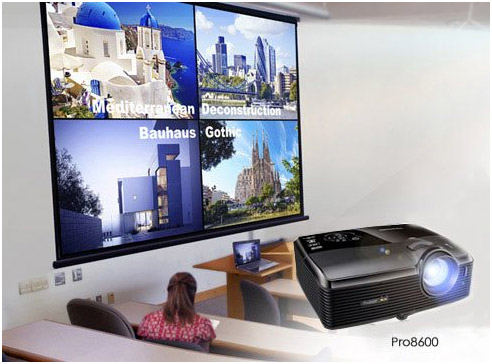 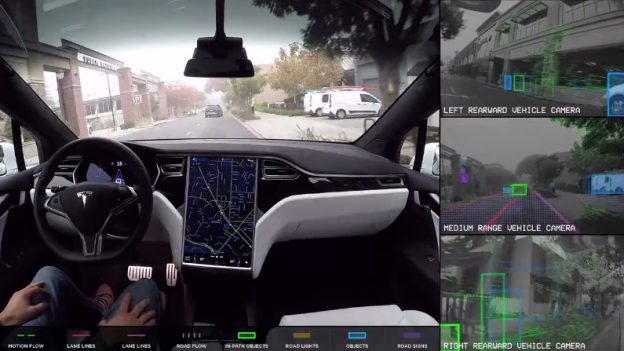 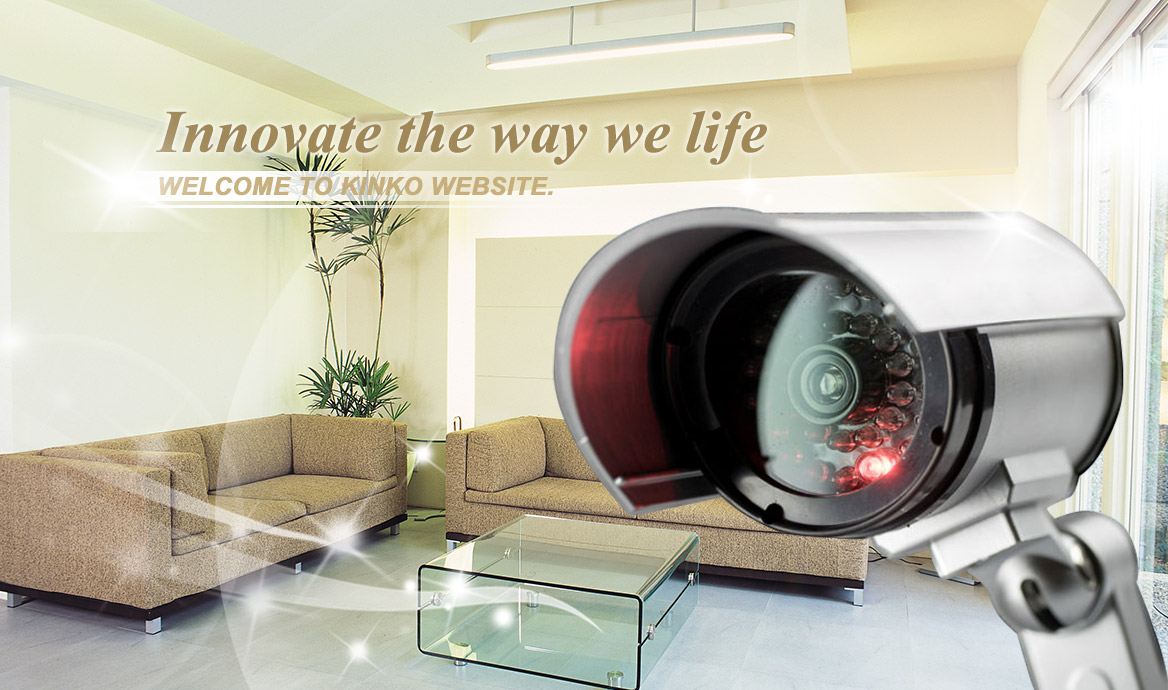 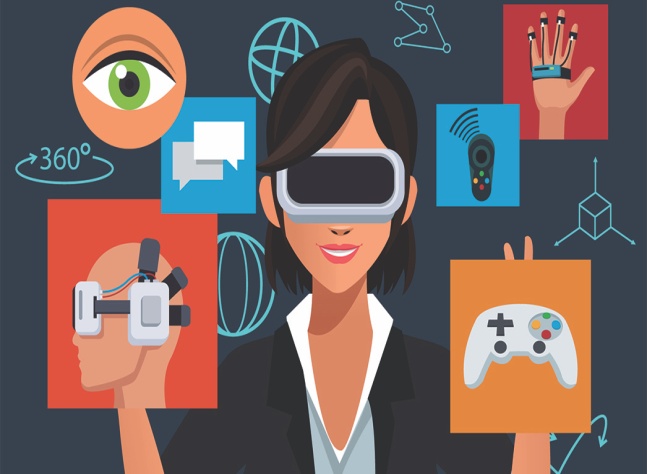 遊戲機鏡頭
 AR/VR廣角鏡頭
高畫素鏡頭
 雙鏡頭
 3D sensing
智慧門鈴鏡頭
 網路攝影鏡頭
 臉部辨識鏡頭
倒車顯影鏡頭
 ADAS 鏡頭
 環景鏡頭
 遠紅外線鏡頭
4K投影機鏡頭
 博弈投影鏡頭
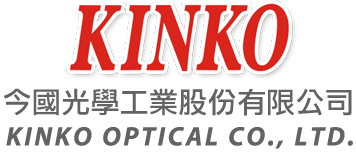 產品佔比 Product Ratio
Innovate the way we live. Make the life better.
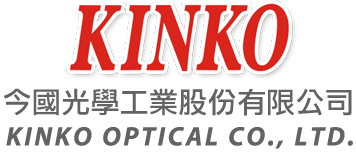 核心價值 Core Value
Innovate the way we live. Make the life better.
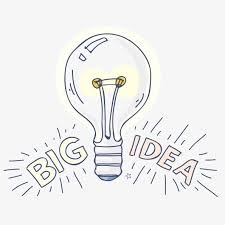 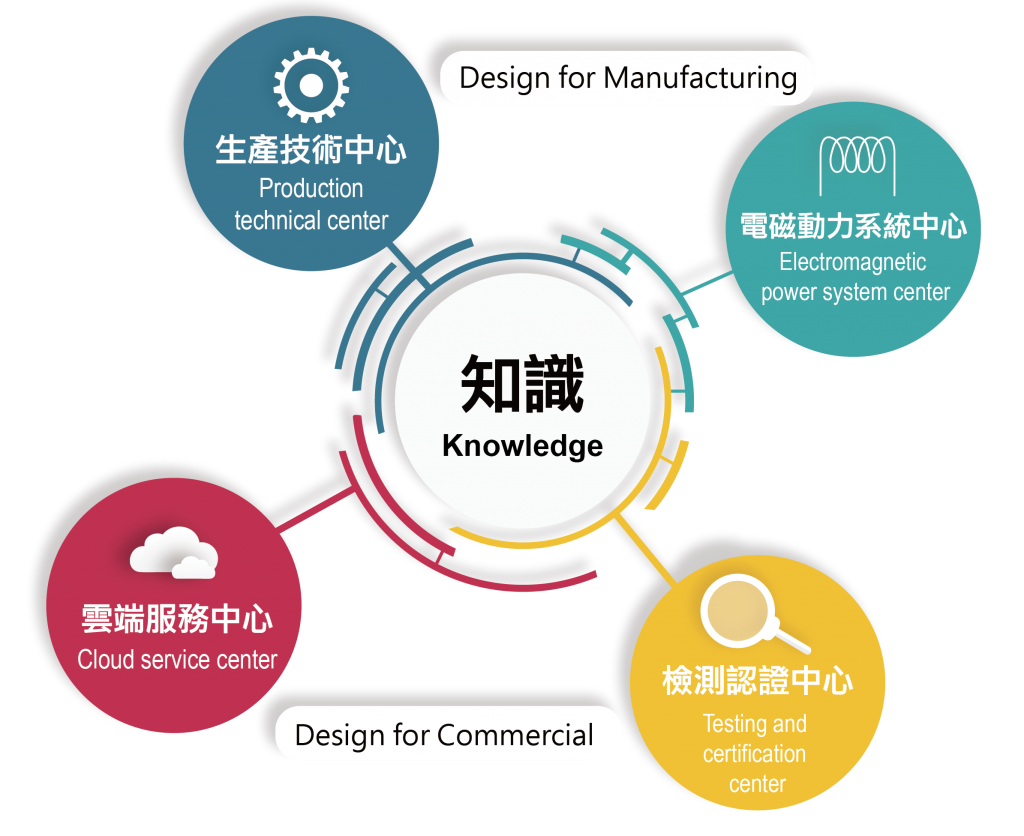 創新
Innovation
品質
Quality
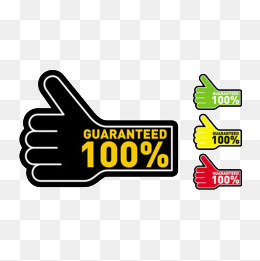 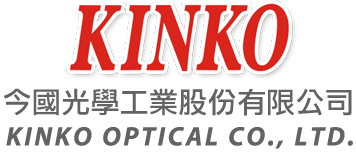 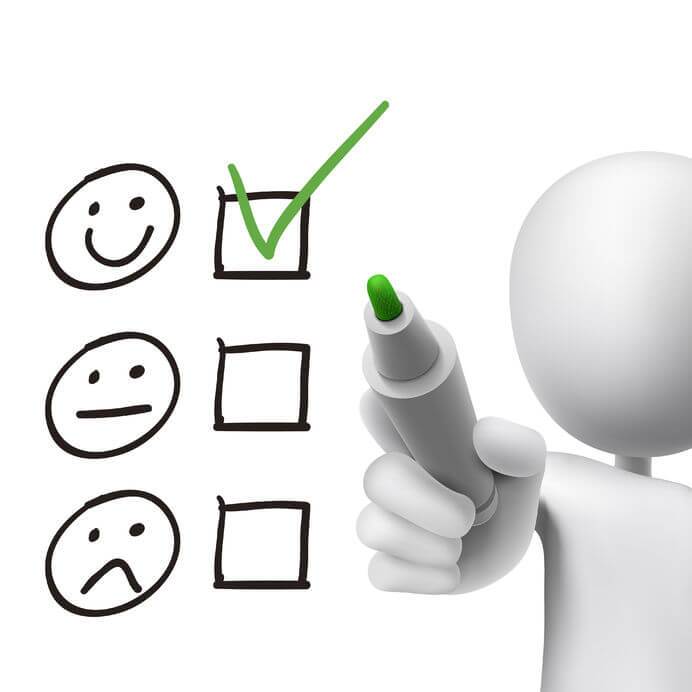 客戶滿意
Customer 
Satisfaction
速度
Speed
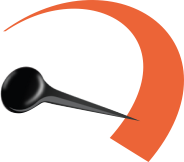 營運成果 (年度比較)
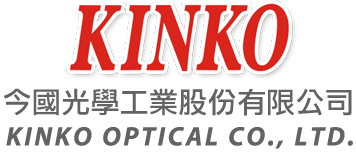 今國願景 KINKO VISION
Innovate the way we live. Make the life better.
成為世界級G+P混合鏡頭大廠之一
成為全球物聯網國際大廠主要供應商之一
成為全球各車載國際大廠主要供應商之一
切入世界一級手機品牌廠
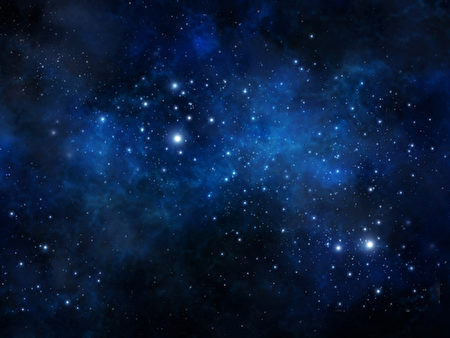 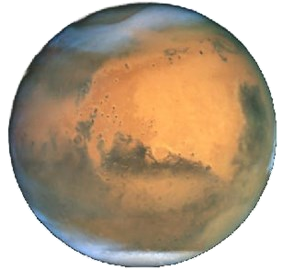 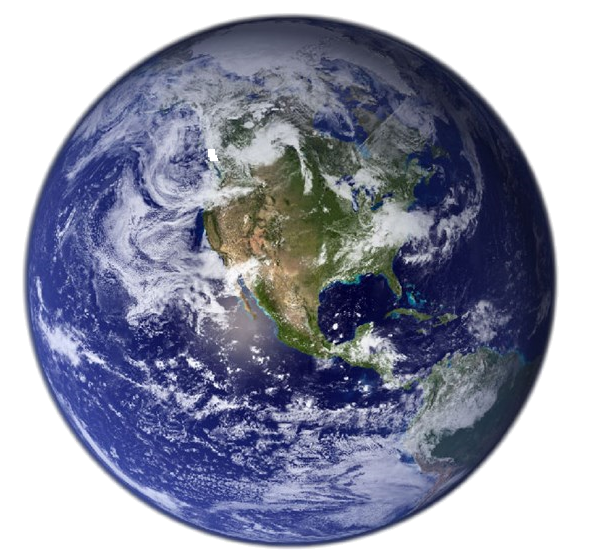 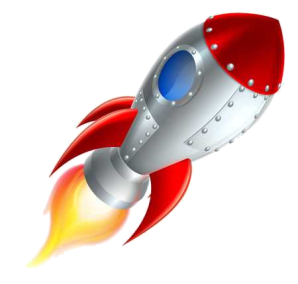 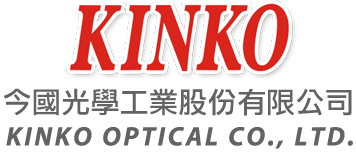 Thank you for your attention!
部分圖片引用網路